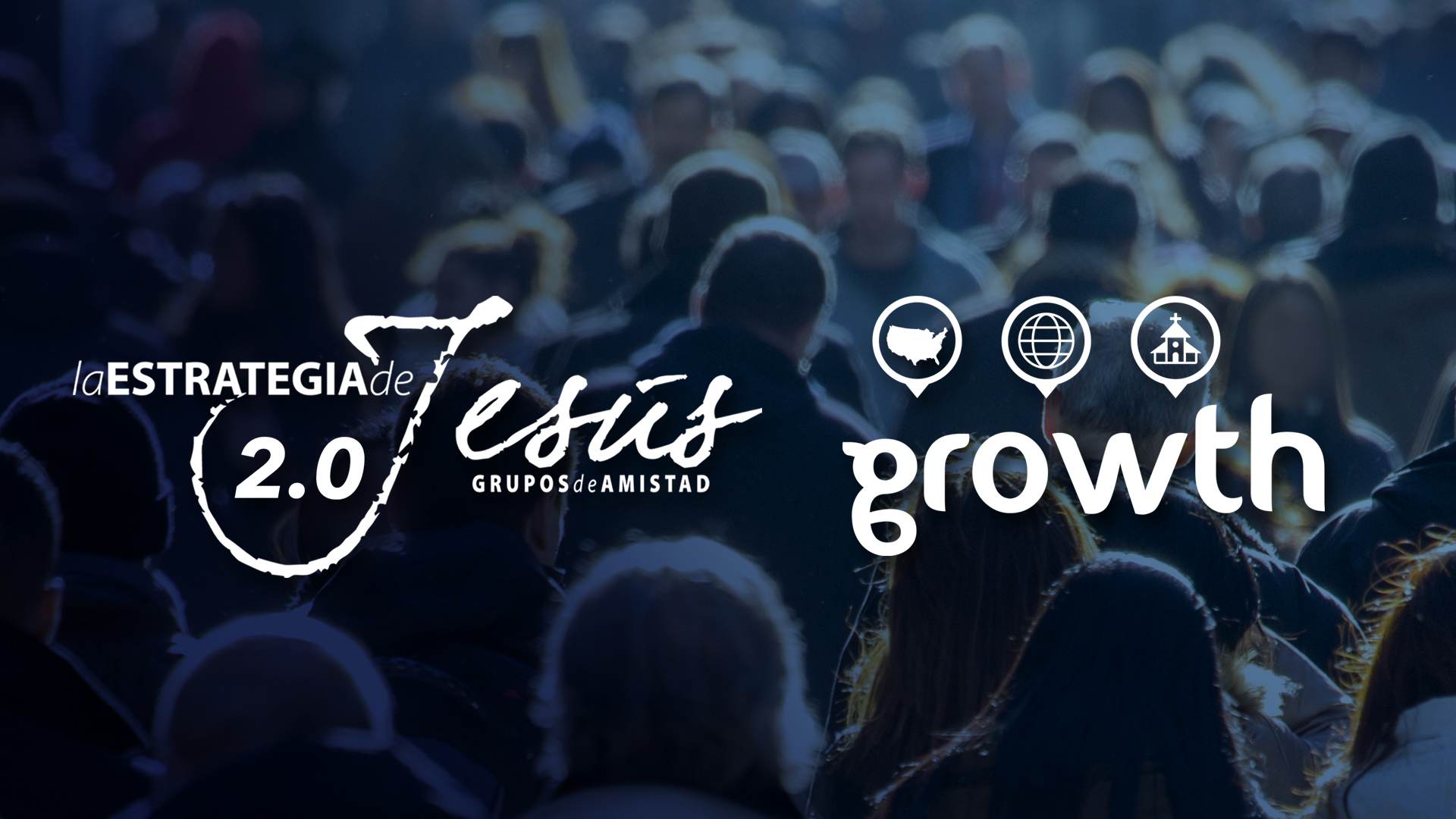 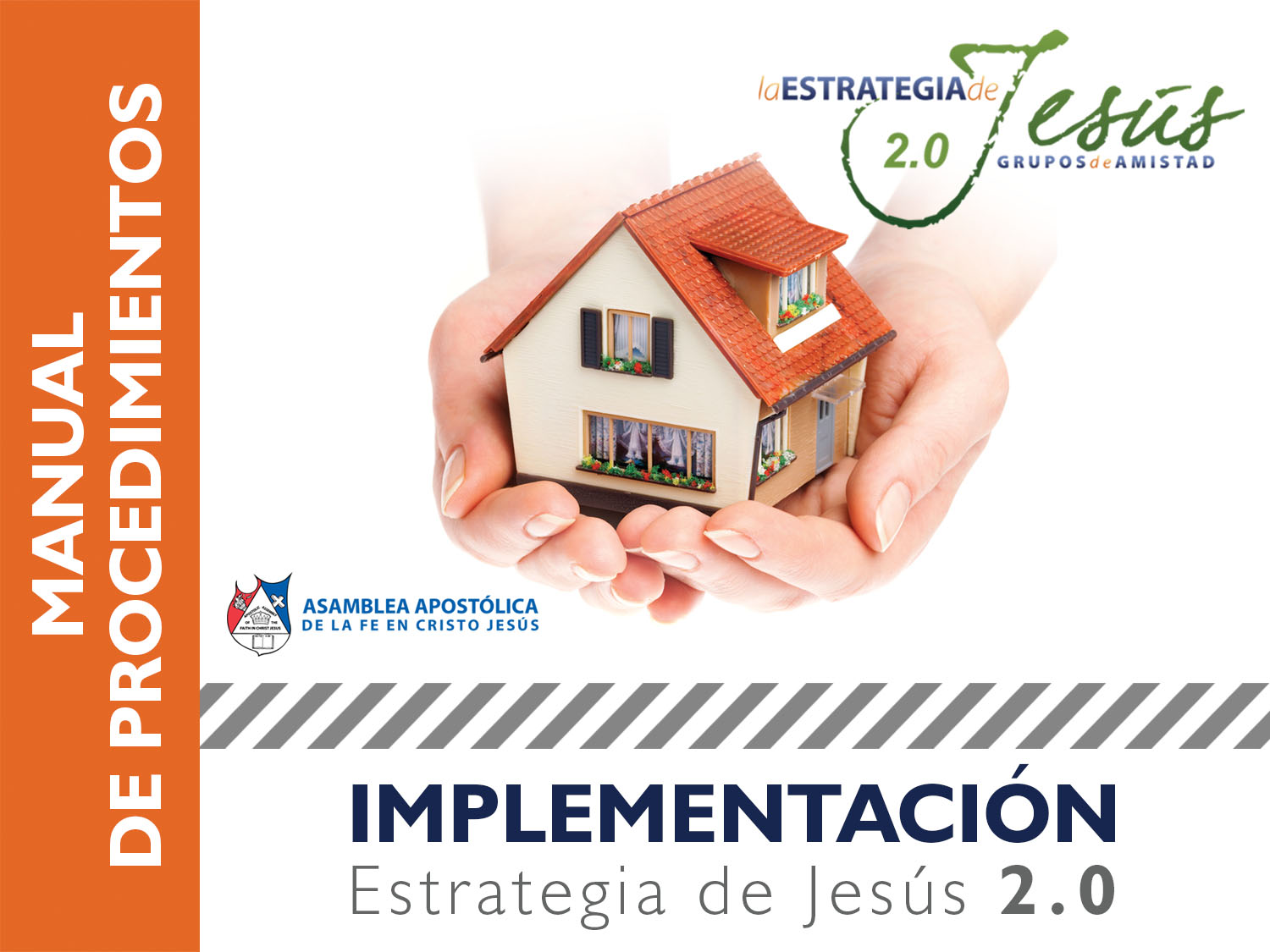 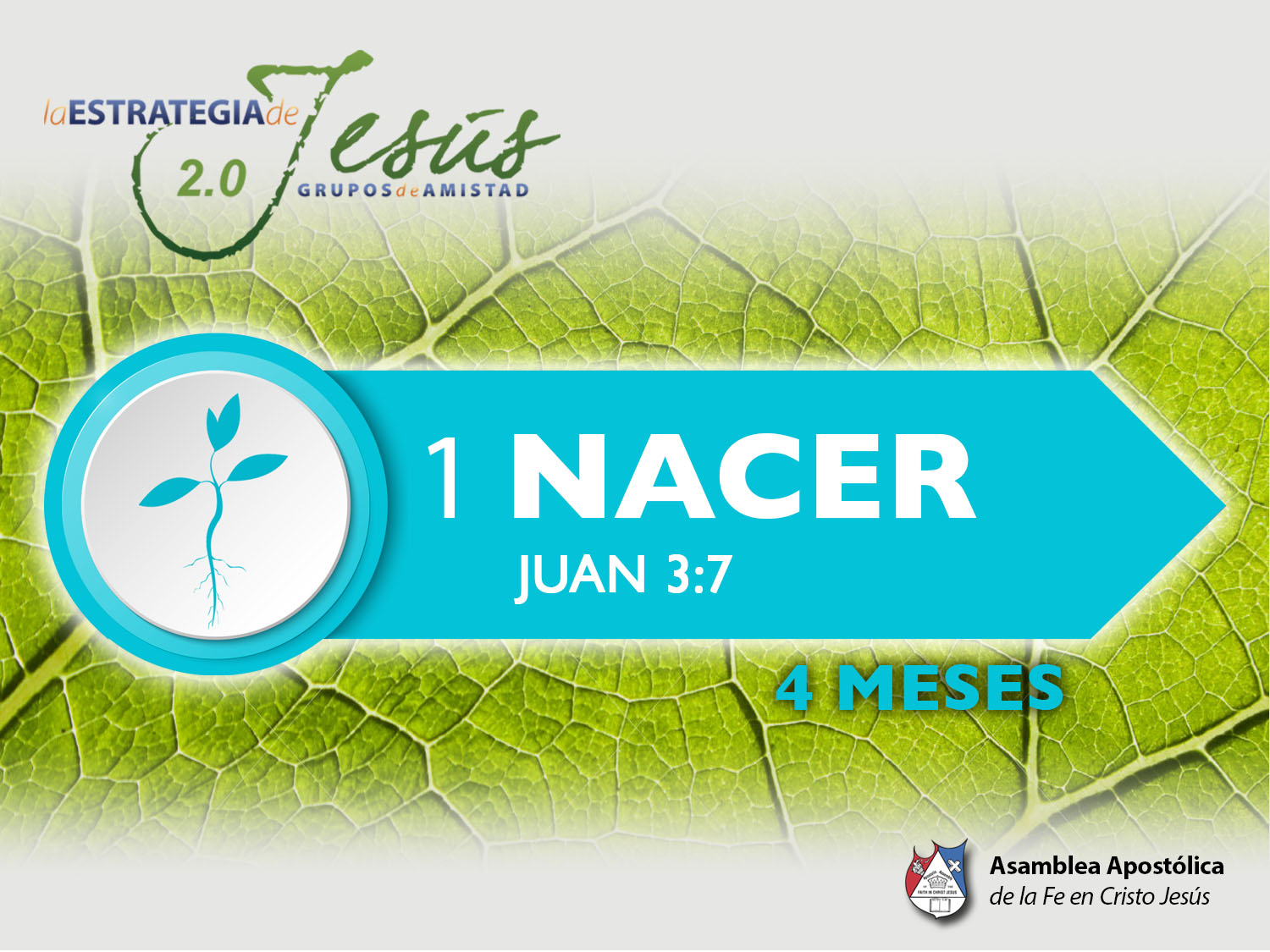 PROPÓSITO NACER
Juan 3:7
“No te maravilles de que te dije: 
Os es necesario nacer de nuevo”.
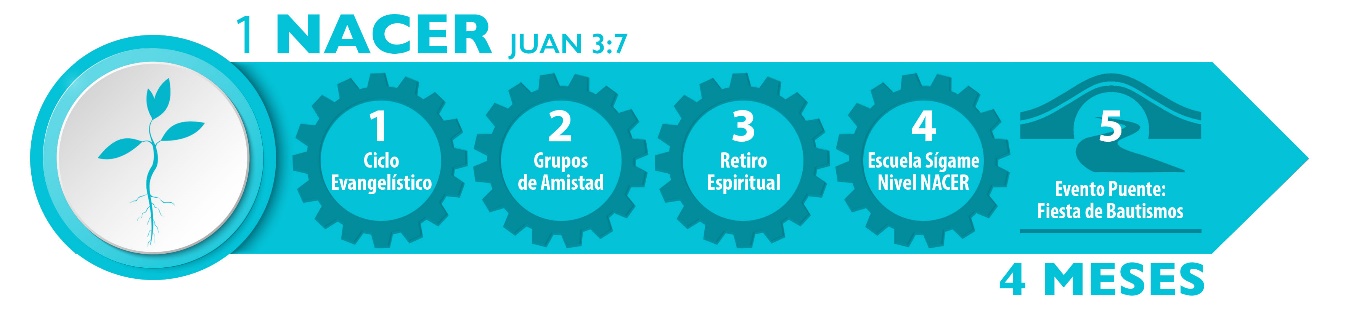 Introducción
Nacer es la primer parte de una visión integral que tiene la Asamblea Apostólica, en la misión de hacer discípulos. 
 Se compone de 5 pasos, para ganar almas (llevándolas desde cero hasta el bautismo. 
El Objetivo es que nazcan de nuevo). 
Es un proceso práctico, ordenado y secuencial, basado en la analogía agrícola.
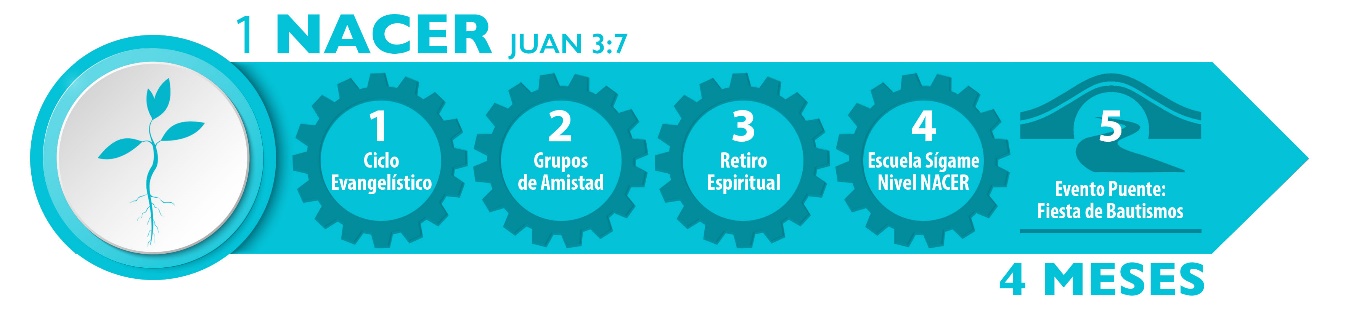 EL PROPÓSITO NACER TIENE 5 PASOS
1. Ciclo Evangelístico (Engrane 2)
2. Grupos de Amistad (Engrane 3)
3. Retiro Espiritual (Engrane 4)
4. Escuela Sígame Nivel NACER (Engrane 5)
5. Evento Puente: Fiesta de Bautismos
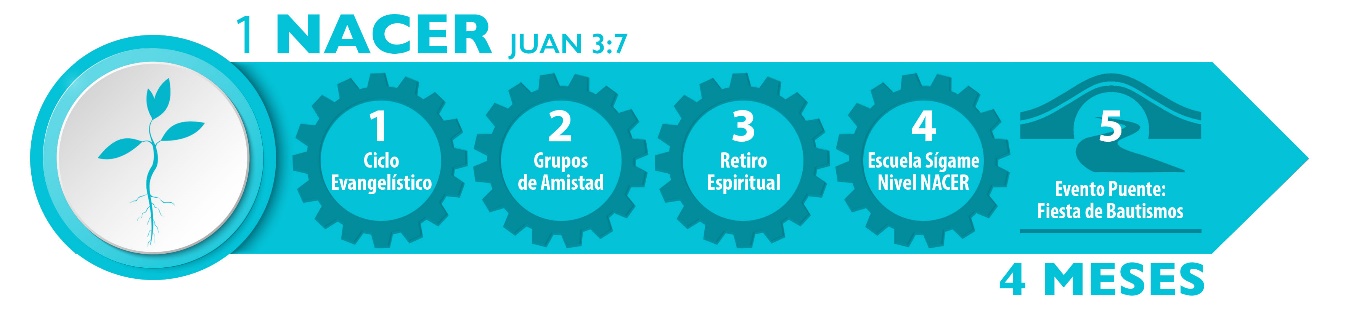 1. Ciclo Evangelístico (Engrane 2)
1. ANOTAR
2. CONTACTAR
3. VISITAR 
4. INVITAR
5. LLEVARLO AL DÍA DEL AMIGO
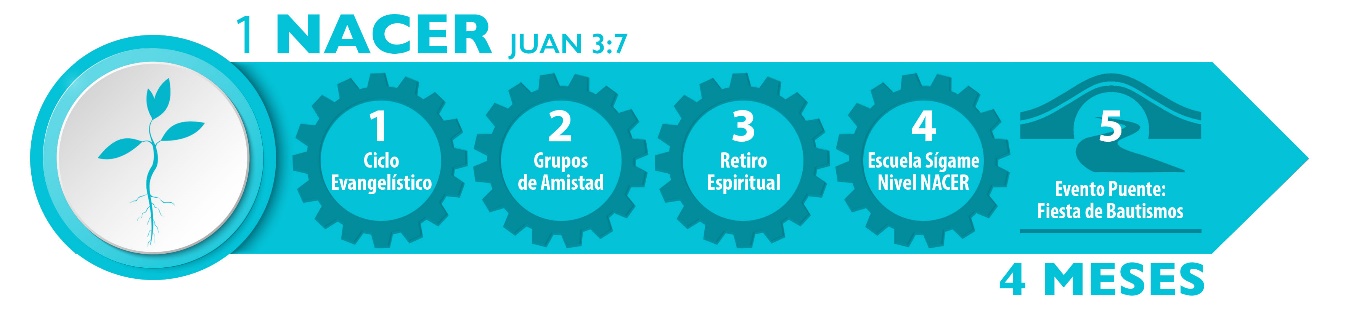 ¿QUÉ ES EL DÍA DEL AMIGO ?
Podemos resumir que es una actividad evangelística exclusivamente para personas que no han nacido de nuevo.
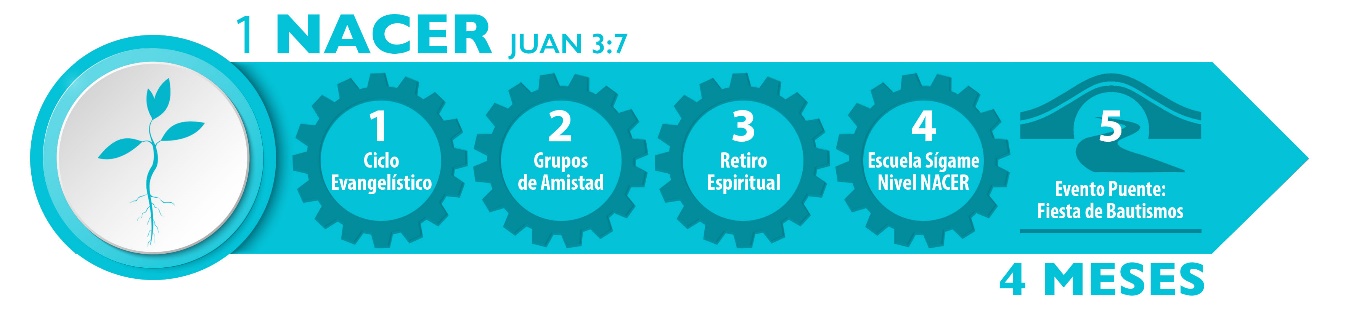 ¿QUÉ ACTIVIDADES SE PUEDEN HACER?
UN BANQUETE  (CENA, DRAMA, VIDEO, ENSEÑANZA ETC.).
UNA ACTIVIDAD EN GDA (CARNE ASADA)
UNA NOCHE EVANGELÍSTICA MASIVA (PREDICADOR CON ALGÚN DON)
DÍA DEL AMIGO MAZATLÁN 2000 ALMAS POR NOCHES DE IMPACTO
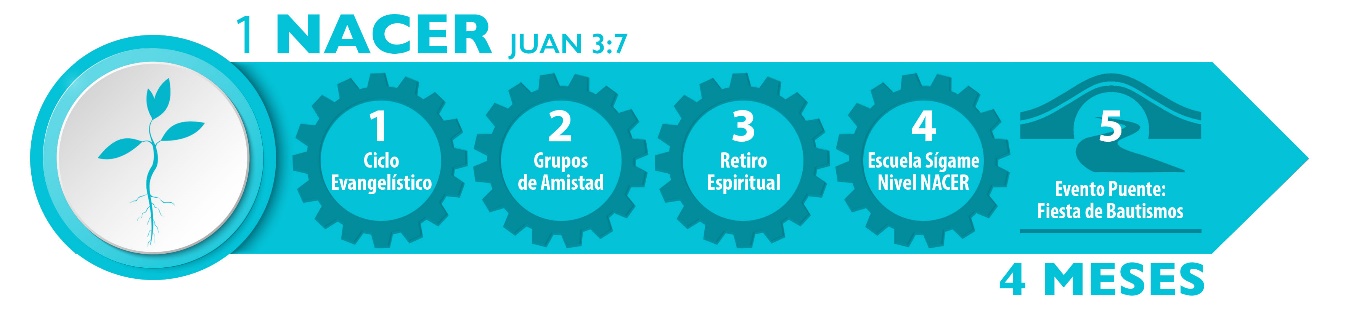 2. Grupos de Amistad (Engrane 3)
El Grupo de Amistad es un grupo pequeño de la Iglesia, que se reúne en una casa. 10 personas o menos se congregan semanalmente (Hermanos bautizados y visitas).
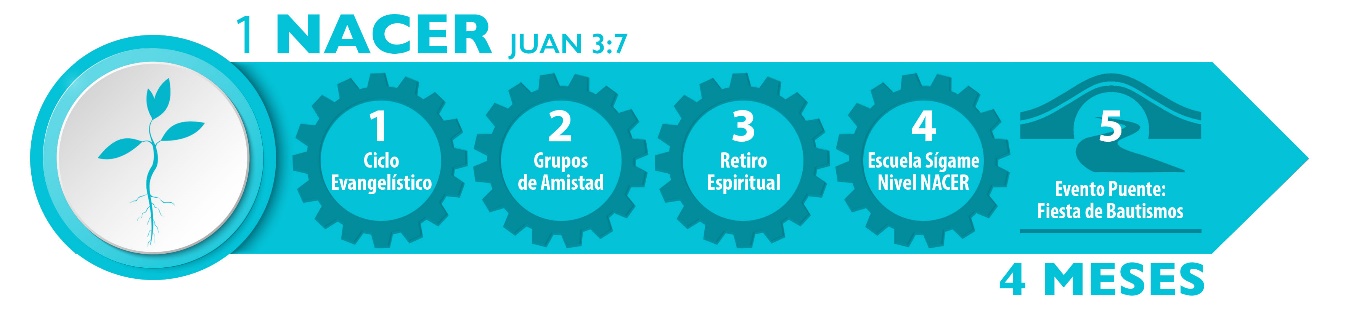 La reunión tiene por lo menos 3 OBJETIVOS:
1. CRECER EN RELACIÓN CON DIOS 
2. CRECER EN RELACIÓN UNOS CON OTROS 
3. CRECER EN NÚMERO Y MULTIPLICARNOS
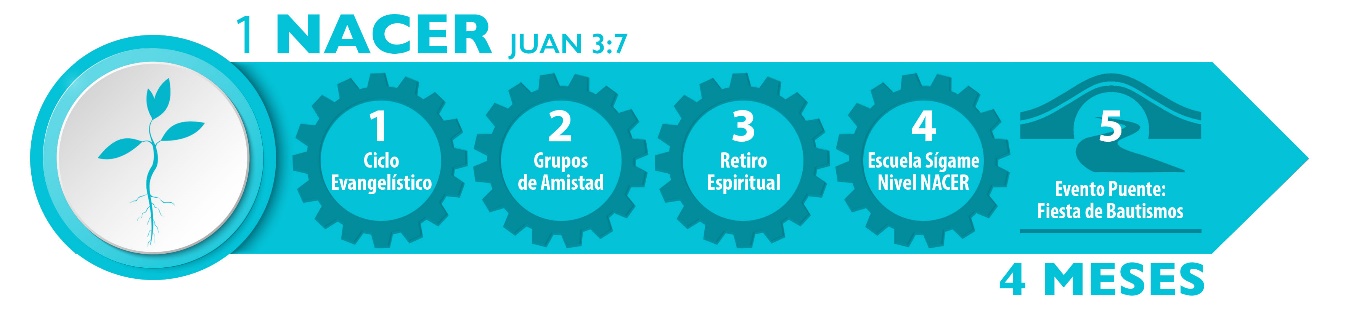 3. Retiro Espiritual (Engrane 4)
Es un evento de 2 o 3 días, en el que, a través de la enseñanza de la Palabra de Dios y la ministración, se lleva al nuevo creyente a buscar sanidad para su alma y buscar la llenura del Espíritu Santo.
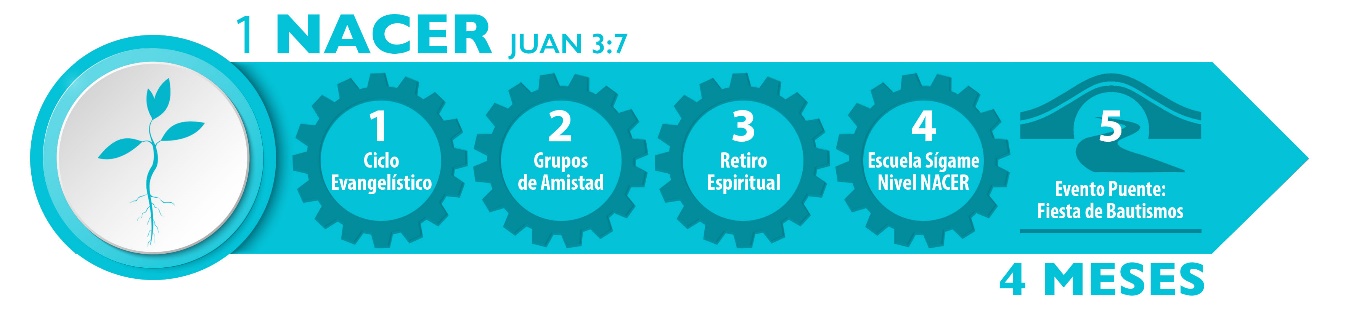 3. Retiro Espiritual
Cuando nuestros amigos se integran a un Grupo de Amistad, después del Día del Amigo, será de suma importancia conducirlos a tener un acercamiento más profundo con Jesucristo a través del Retiro.
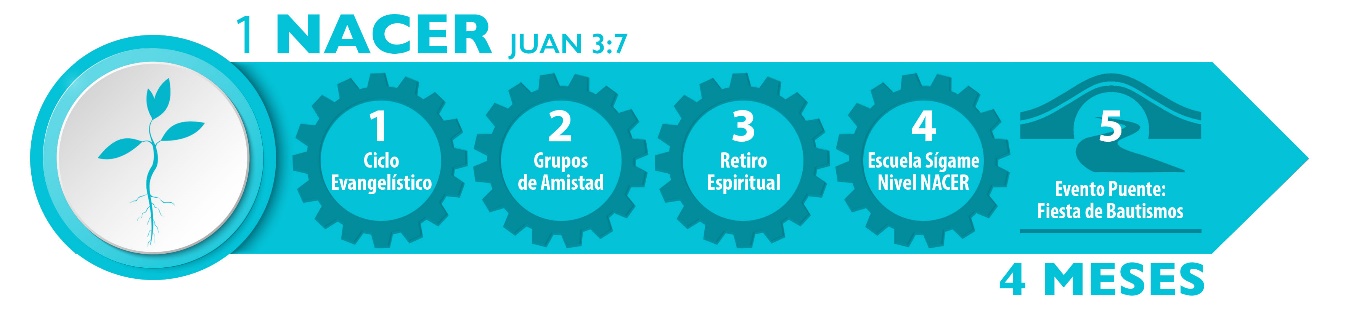 OBJETIVOS DEL RETIRO ESPIRITUAL
1. LIMPIAR LA CASA 
2. LLENAR LA CASA
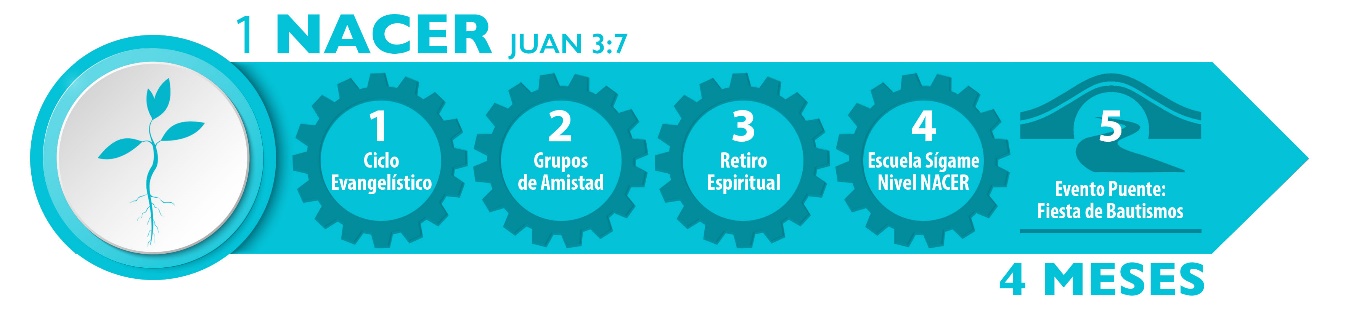 4. Escuela Sígame Nivel Nacer (Engrane 5)
Es la encargada de formar al nuevo discípulo en un gran ganador de almas para que tenga una Misión dentro de la Iglesia.
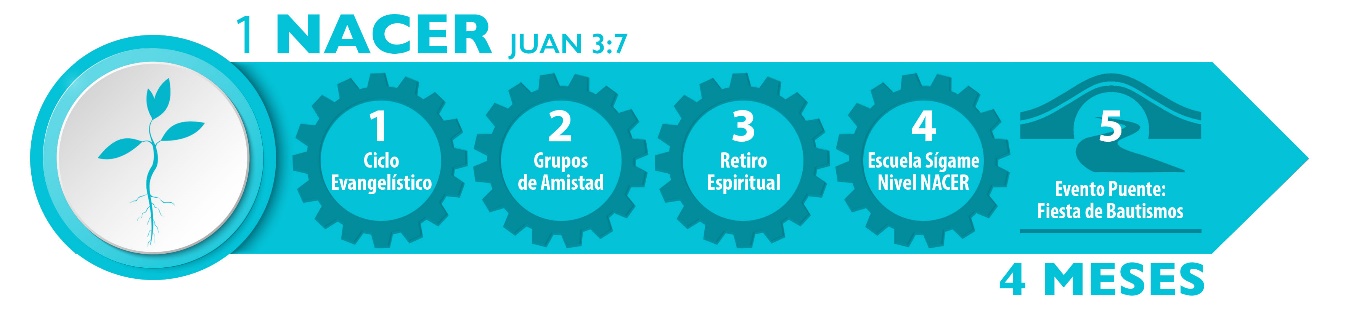 OBJETIVOS DE LA ESCUELA SÍGAME
NIVEL 1. Que sean bautizados en agua y Espíritu.
NIVEL 2. Que amen el Cuerpo de Cristo.
NIVEL 3. Que sirvan en la Misión de la Iglesia.
NIVEL 4. Que ganen almas y generen crecimiento.
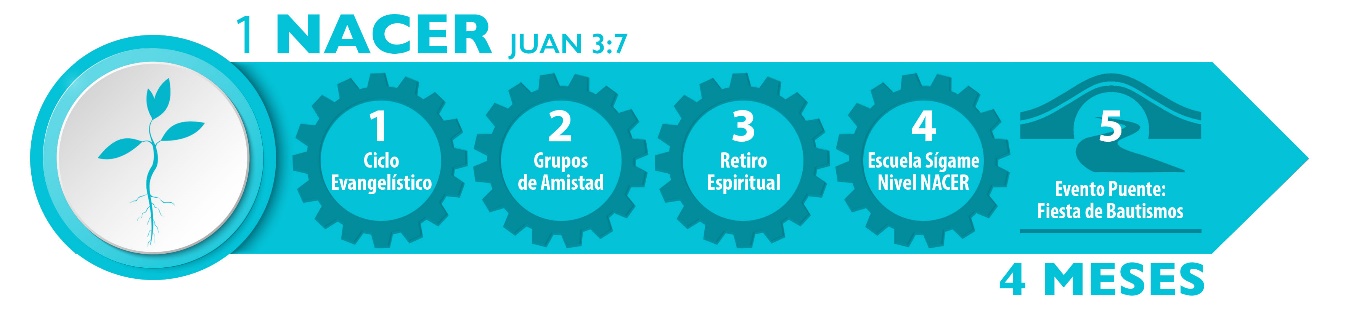 PROPÓSITOS DE LA ESCUELA SÍGAME:
NACER 
CRECER 
MADURAR 
MULTIPLICAR
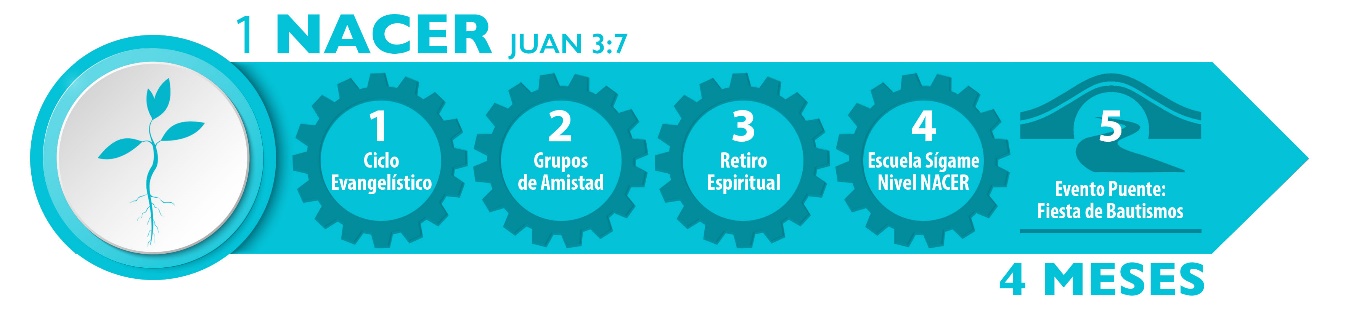 NIVEL I.  NACER
Poner bases doctrinales en el nuevo discípulo para llevarlo a tomar la decisión de ser bautizado para el perdón de sus pecados.
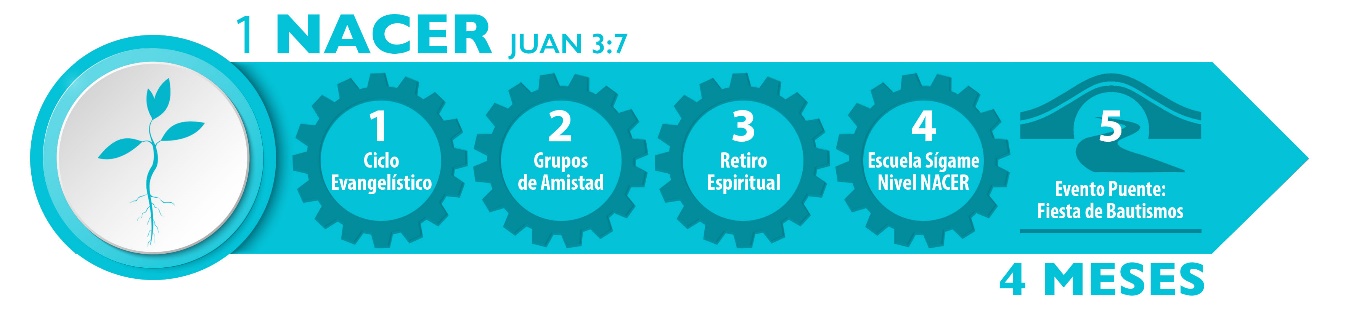 NIVEL I.  NACER
NACER es para ser impartido en 8 semanas, presentando 3 lecciones por semana; es decir, las lecciones se darán en 2 meses, para que todo el Propósito Nacer termine en 4 meses.
TEMAS EN NIVEL NACER I
NIVEL I
NIVEL I
13. LA MUERTE
14. LA RESURRECIÓN
15. LA ORACIÓN I
16. LA ORACIÓN II
17. CONSULTANDO A DIOS 
18. LA IDOLATRÍA 
19. IMPOSICIÓN DE MANOS 
20. JUICIO FINAL 
21. DIEZMOS 
22. LA IGLESIA 
23. LA CENA DEL SEÑOR 
24. UNA VEZ SALVO ¿SIEMPRE SALVO?
1. DIOS ES UNO
2. LA FE
3. LA PALABRA DE DIOS 
4. LA SALVACIÓN 
5. EL ARREPENTIMIENTO
6. EL BAUTISMO
7. ESPÍRITU SANTO 
8. EL BAUTISMO DEL E.S. 
9. LA SANTIDAD 1
10. LA SANTIDAD 2 
11. DIOS MANIFESTADO EN CARNE 
12. PASAJES DIFÍCILES DE LA UNICIDAD
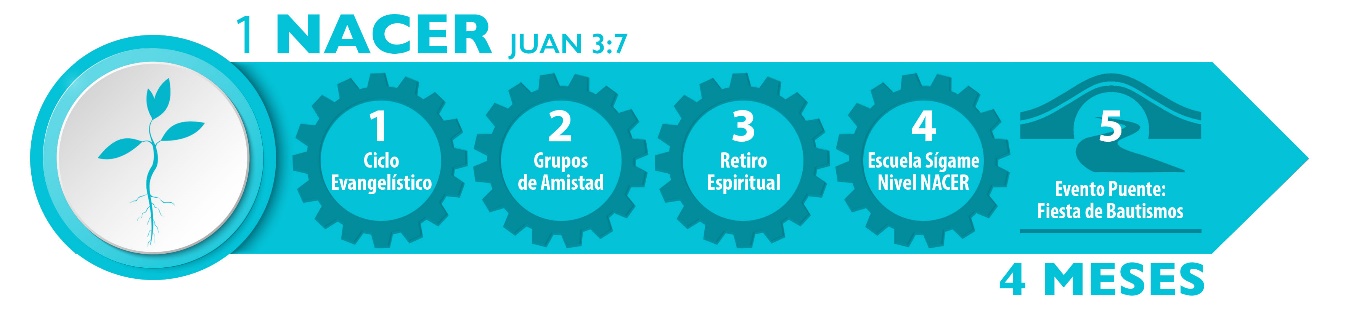 5. Fiesta de Bautismos
Este evento es muy motivante. La Iglesia debe tener en mente, durante los 4 meses, la fecha de la Fiesta de Bautismos, ya que es la meta final del Propósito Nacer.
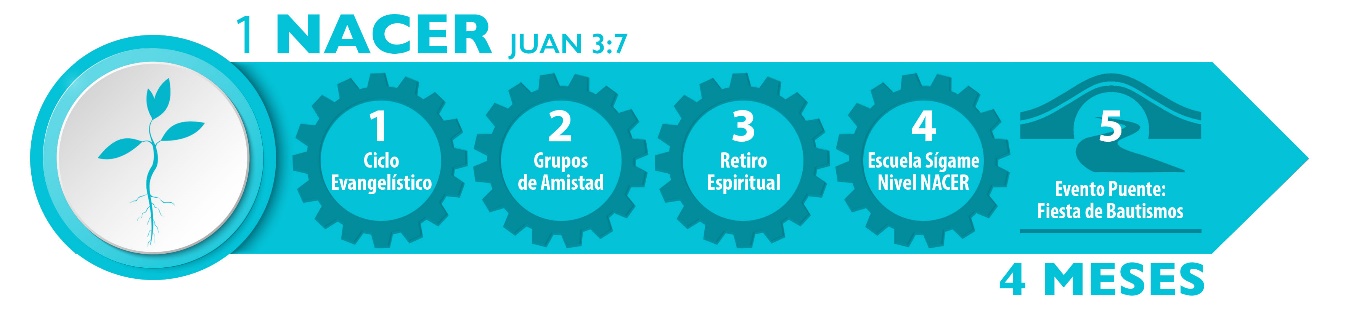 5. Fiesta de Bautismos
Hacer un culto donde bautizamos grandes cantidades de almas, es una inyección de ánimo y fe a la Iglesia.
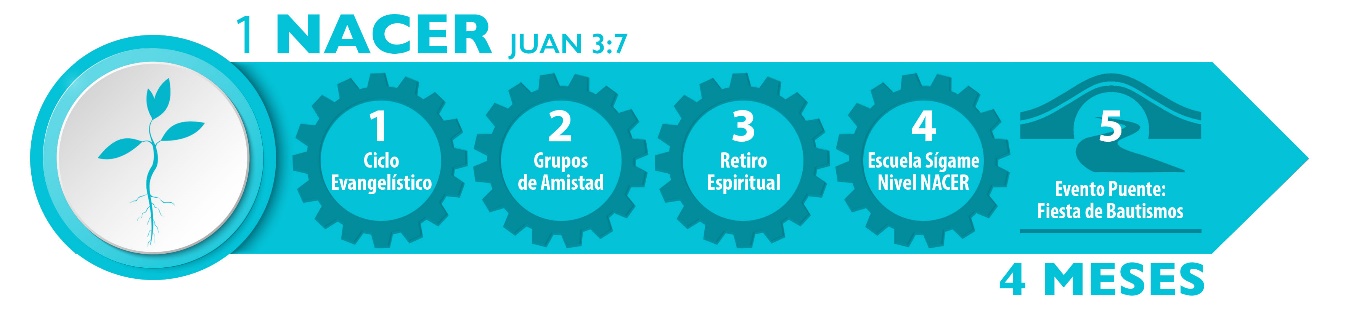 5. Fiesta de Bautismos
Esta Fiesta desafía a la congregación a seguirse esforzando para alcanzar a los perdidos. Se recomienda hacer un culto con un programa especial, en un ambiente de Fiesta.
FIESTA DE LA COSECHA
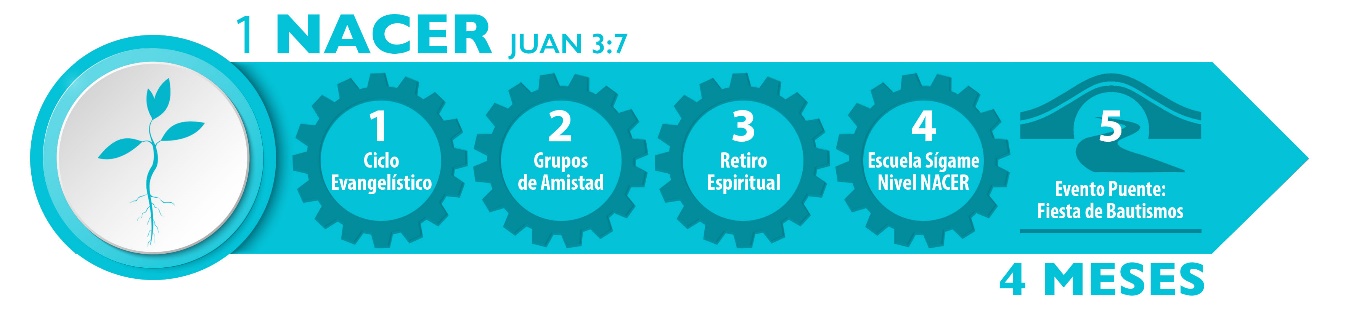 Conclusión
Durante los 4 meses de trabajo, se debe mantener al liderazgo enfocado, semana por semana, para ser efectivos. Se recomienda que el Pastor defina metas para los pasos del 1 al 5: ¿cuántos amigos quiere tener por cada paso del Propósito Nacer?
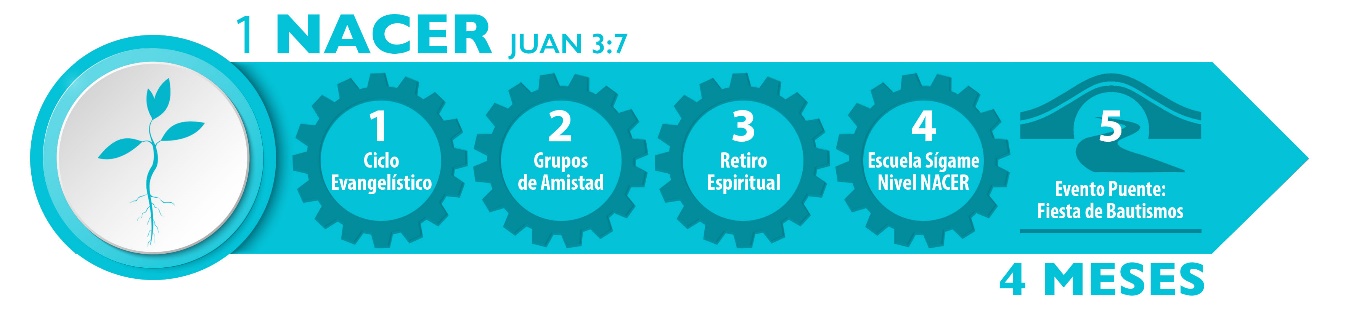 Conclusión
¿Cuántos en el Día del Amigo? 
¿Cuántos conectaremos a los Grupos de Amistad y a la Celebración Dominical?
¿Cuántos llevaremos al Retiro Espiritual? 
¿Cuántos inscribiremos en la Escuela Sígame Nivel Nacer? 
¿Cuántos bautizaremos?
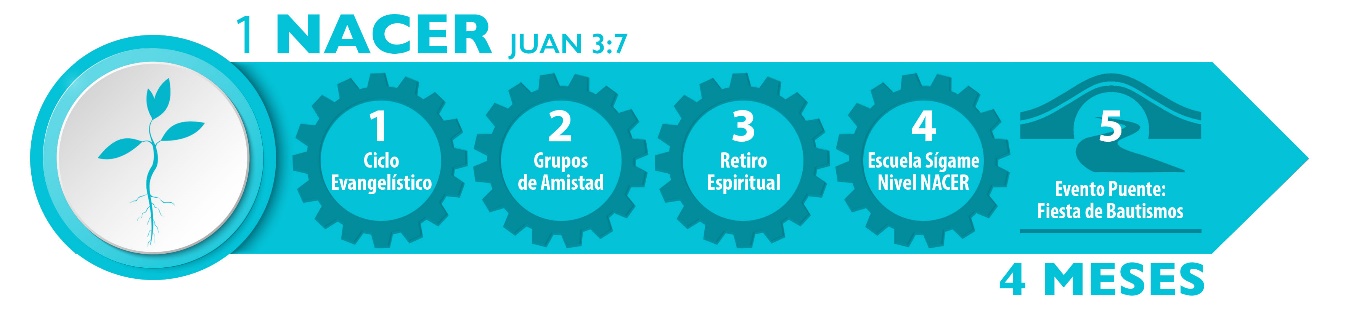 Conclusión
Las metas son la certeza de lo que esperamos (fe). Si no las definimos, lograremos muy poco. Necesitamos ponerle números a nuestra fe. Cada paso del Propósito Nacer, será un cheque en blanco que Dios nos da. Escribe ahí tu fe en números.
CRECIMIENTO Y MULTIPLICACIÓN
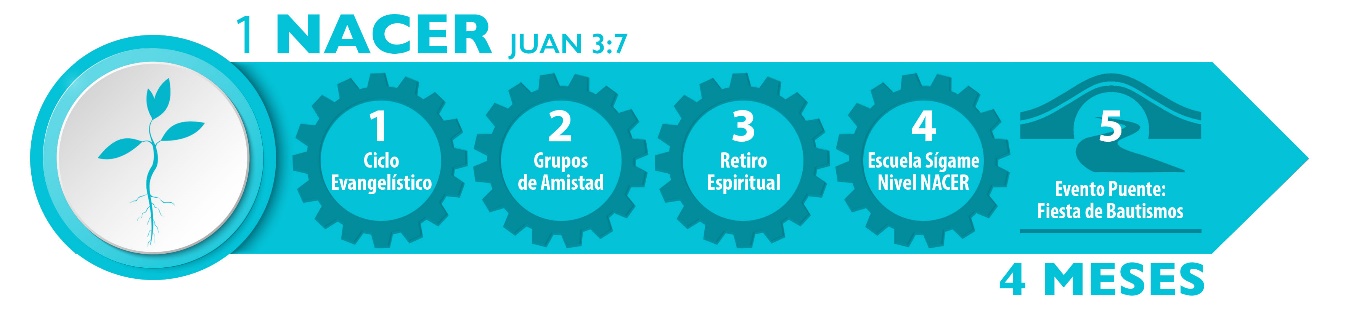 Conclusión
“Es, pues, la fe la certeza de lo que se espera, la convicción de lo que no se ve”. (Hebreos 11:1)